INSERT School Name PBIS Update!
Insert School Mascot/Logo and Expectations
HERE
PBIS Data Update!
THANK YOU ALL!

(INSERT # of Staff or %) of Staff Members Completed 
the Self-Assessment Survey!
This year --% of our staff completed the SAS.  --% indicated that they think school-wide system is in place compared to --% last year.--% of staff still say this is a medium or high priority for improvement.
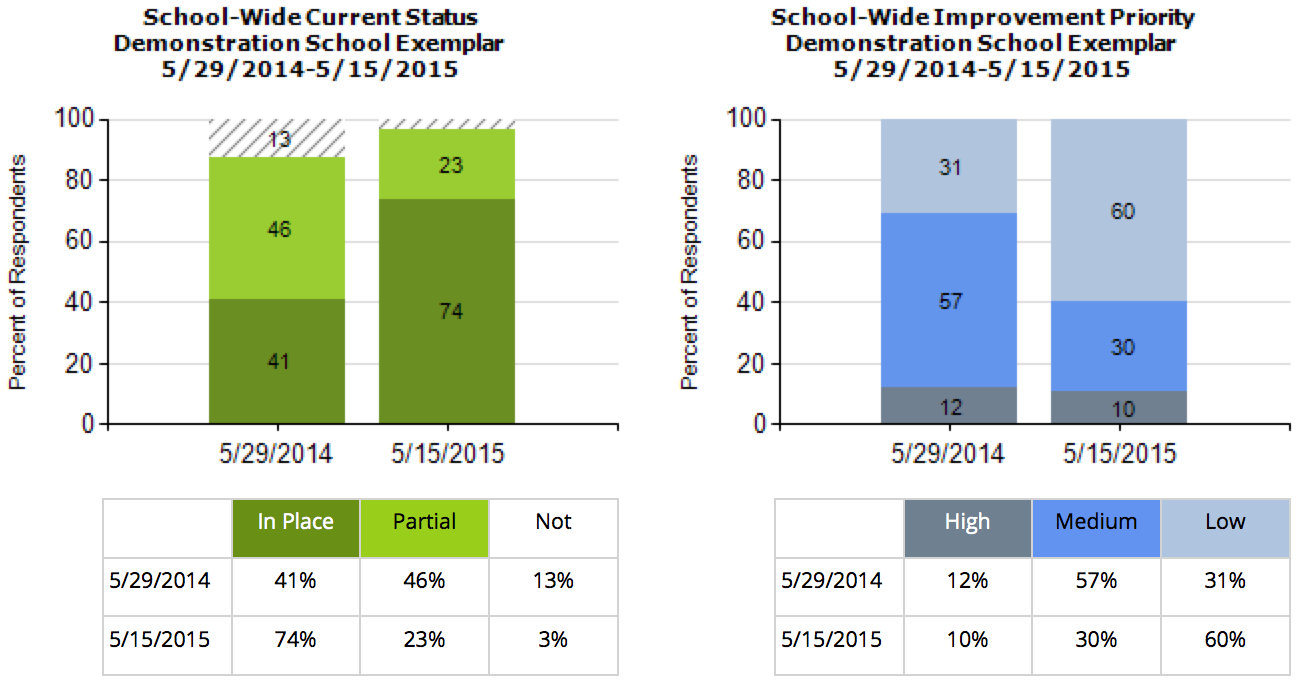 INSERT your SAS Graph
--% of staff think that non-classroom settings are in place, an increase of --% since last year.  Only --% say this is still a high priority for improvement.
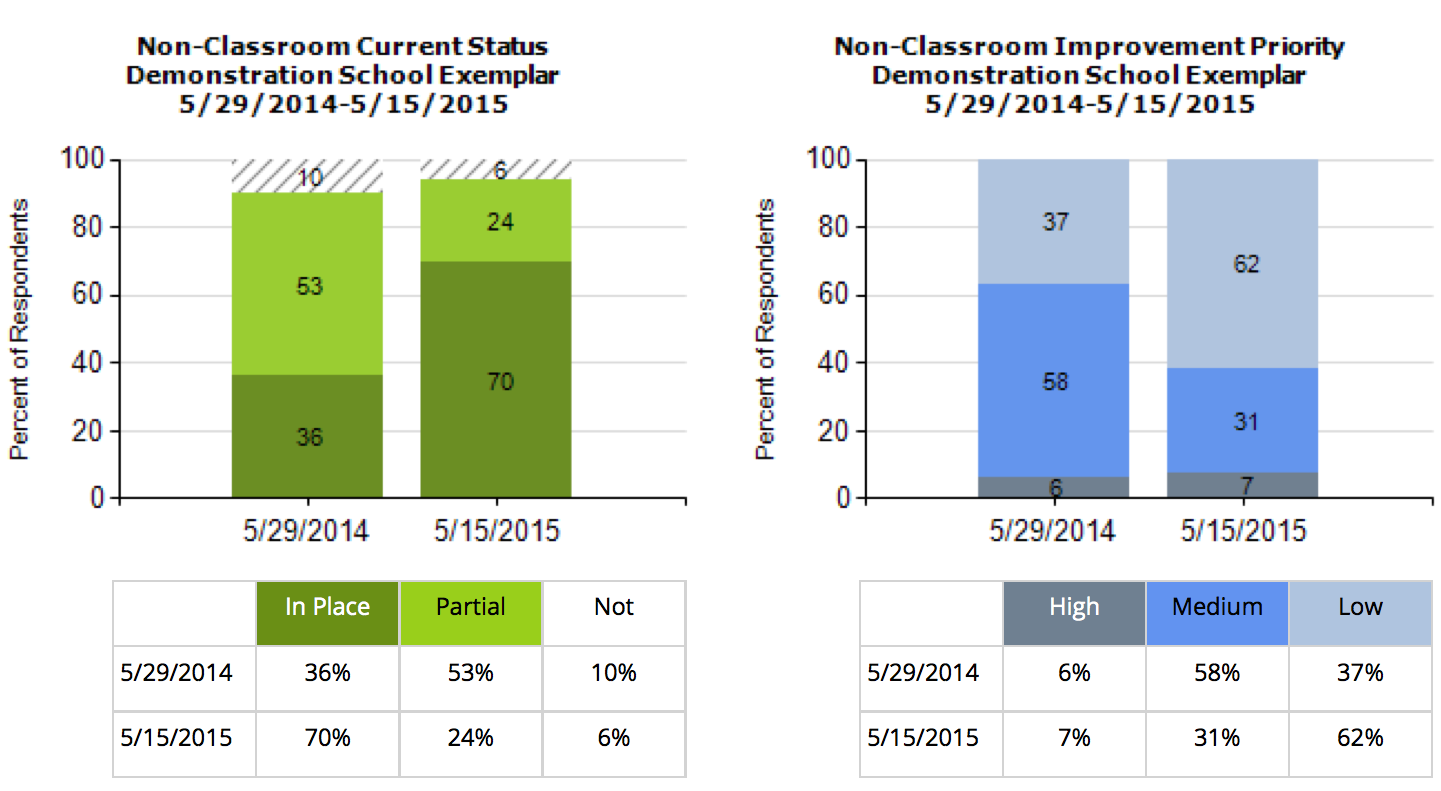 INSERT your SAS Graph
4
Overall, staff perception of implementation has improved across all categories!
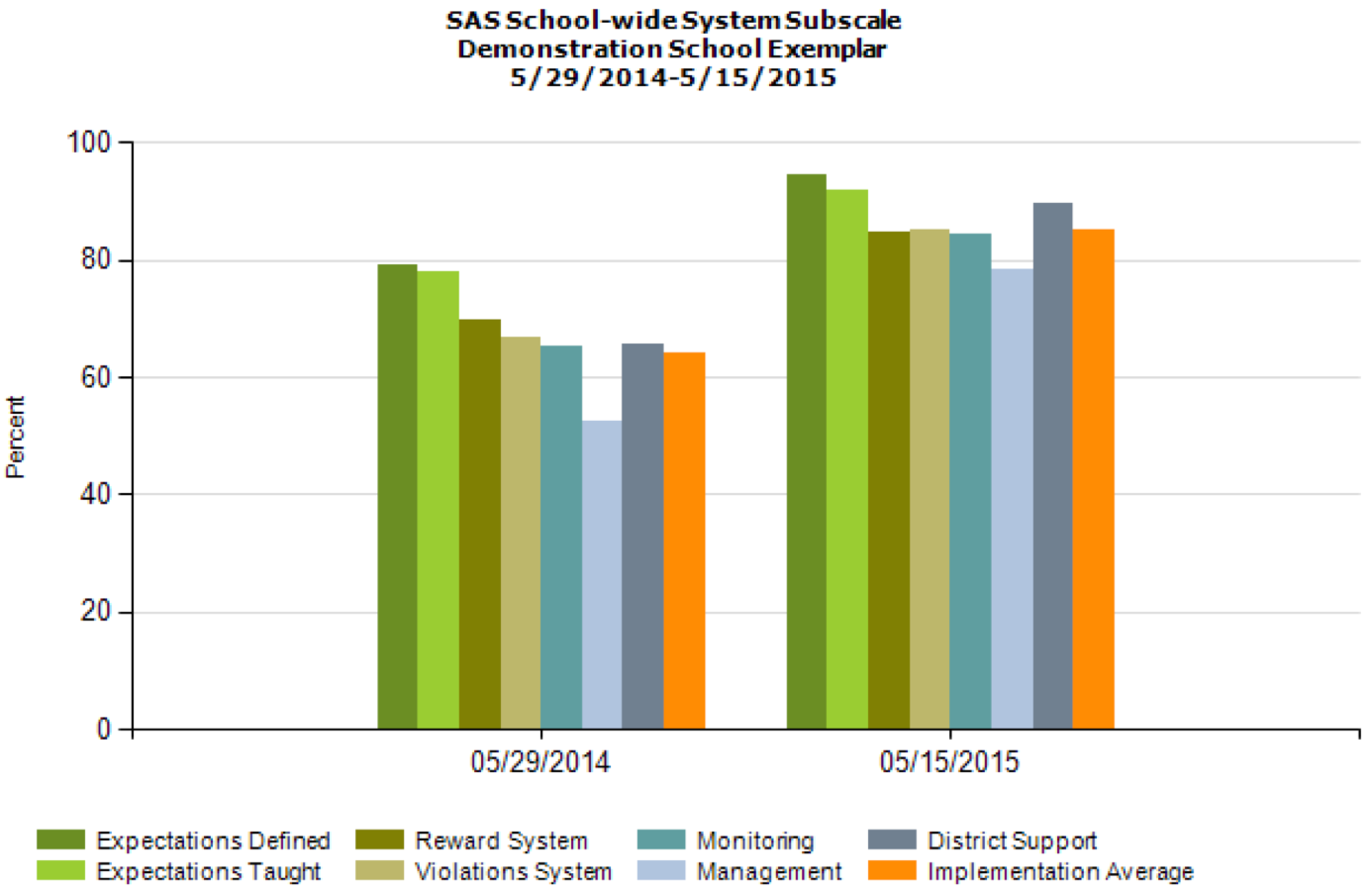 INSERT your SAS Multi-year by Element Graph
This year our PBIS team took the TFI to assess PBIS fidelity of PBIS at the Universal level.  This year --% of PBIS features are in Place  compared to Last year’s  TFI where  only --% of features were in place.
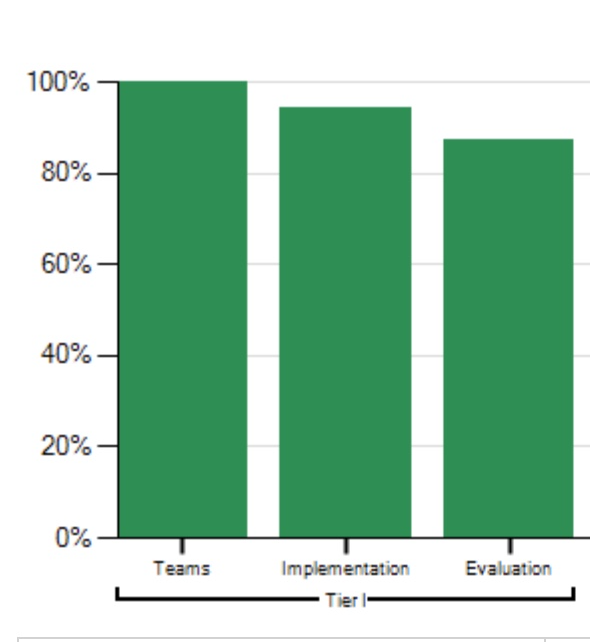 INSERT your TFI Universal Score Graph
Last month, students in grades 3-5 completed the School Climate Survey. Results show --% of items scored at 3 or higher.  Lowest scores were – and – across all sub-groups.
INSERT your School Climate Survey Items Report
Based on your feedback our team has determined the following areas for improvement:
INSERT GOAL
INSERT GOAL
INSERT GOAL

(USE the SAS, TFI, and School Climate Summary to help articulate these)
Thanks!
Questions about PBIS?
Contact one of the team members:

Jane Principal
Tom Coordinator
Physical Ed
Sharon Teacher
Johnny Naysayer
Carol Counselor
INSERT Team Members HERE